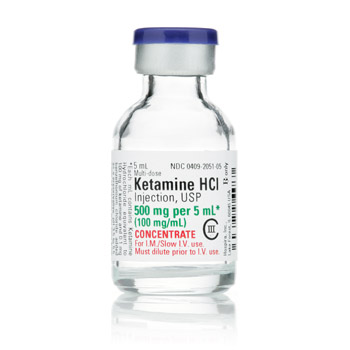 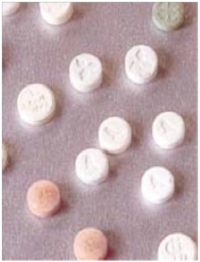 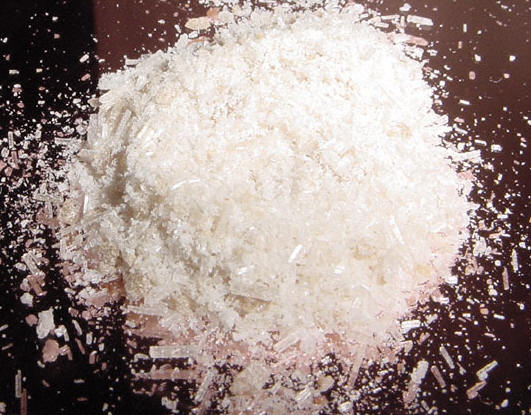 Ketamine
Amanda Rushing & Jessa Francis | Ms.Mclean | Health 4th Hour  / December 9,2016
Street names & slang terms
Some terms: 
Cat Valium
Cat Tranquilizer                            
K
Special K
Super K
Vitamin K
Kit Kat
Purple
Jet
Terms for the high after taking the drug:
K-hole
K-land
Baby Food
God
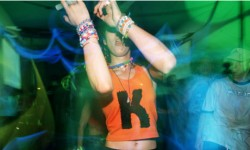 What is it?
Ketamine is a type of anesthetic, usually used in animals.
Small dosage can kill humans because it is meant to put animals to sleep, and is very strong.
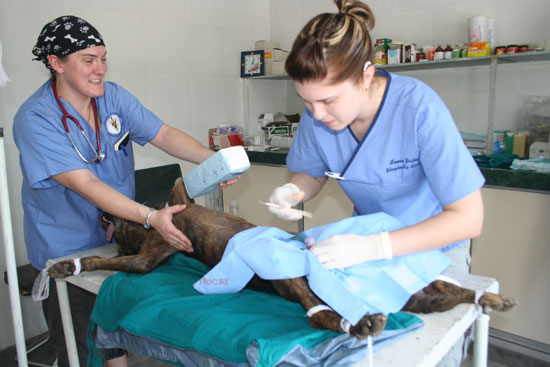 What does it look like?
Ketamine is white
Ketamine is usually used in a liquid form, and there is a certain dosage. Each dosage depends on body weight.
It has a salty taste to it, and can burn if snorted.
Pure ketamine usually doesn’t have a smell but if mixed, laced, or not pure is can smell like a vitamin pill
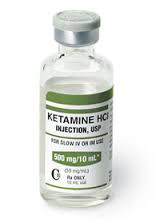 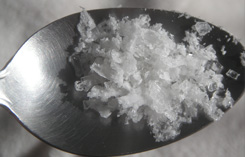 [Speaker Notes: Summarize your research in three to five points.]
How is it administered? how long is the effect and how long does it last?
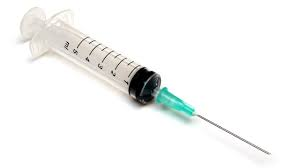 Where did it come from? How is it made? who made it? What is it used for, originally?
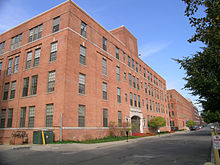 Effects
Short term
Long term
Nausea
Vomiting
Euphoria-a feeling of excitement and  happiness that is intense 
Sporadic eye movements
Delirium
Blunted affect or lack of emotional expression
Hallucinations
Decreased bladder volume
 Blood in urine
Kidney problems
Brain damage
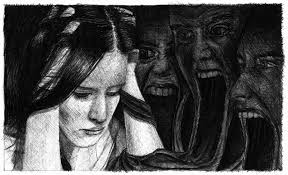 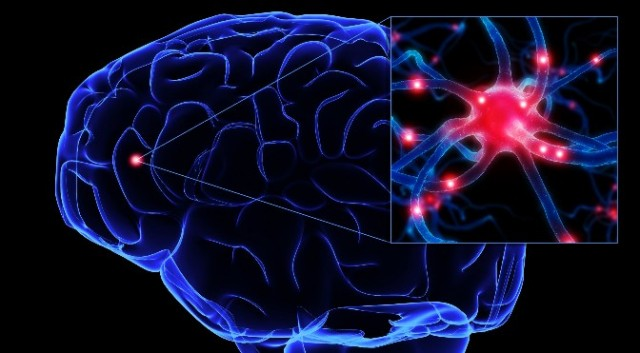 [Speaker Notes: Establish hypothesis before you begin the experiment. This should be your best educated guess based on your research.]
Legal actions if caught taking or selling:
In order to have ketamine you have to have a license or a prescription 
Being arrested and sentenced to five years 
Or being fined $250,000
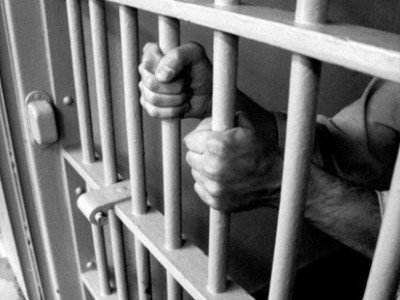 The cost of ketamine
20-50$ if sold through friends, family, or for larger purchases 
At parties its about $50-150 per gram
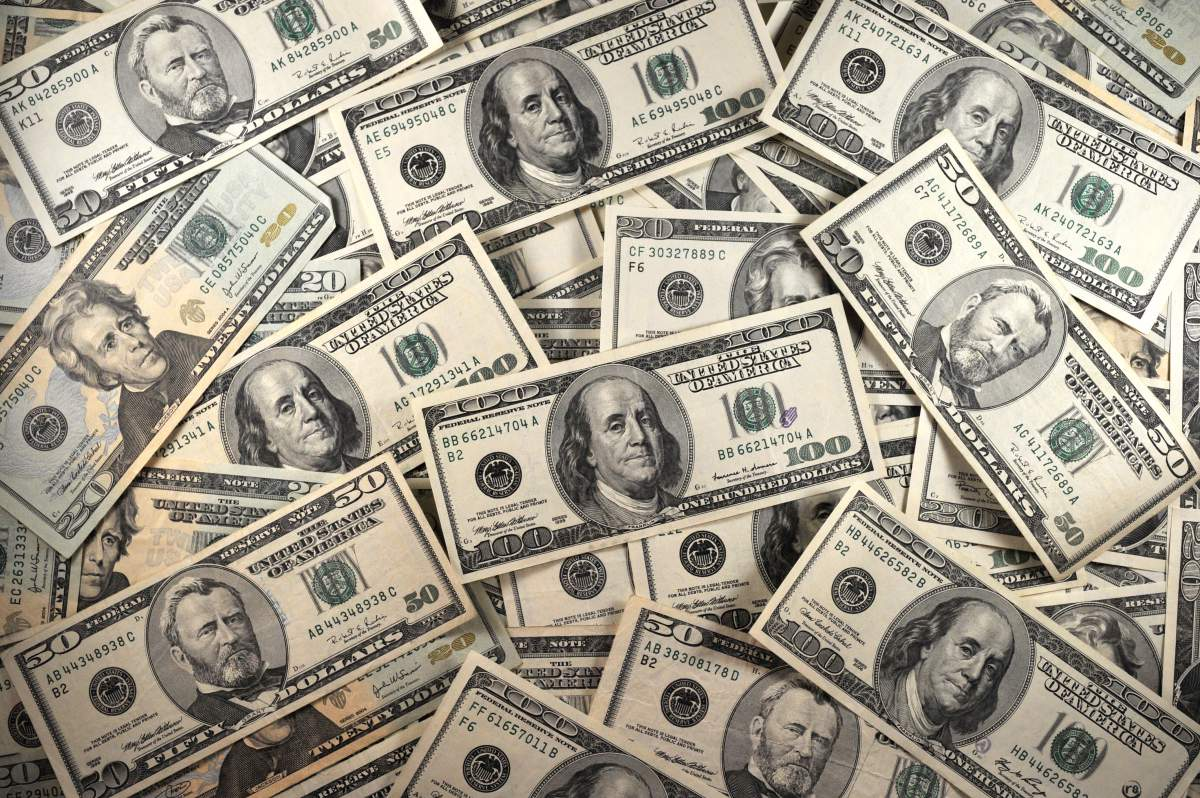 Is it addictive?
Ketamine is a very addictive drug.  After a few times of taking this drug the user begins to crave it. Users describe the feeling as being away from their bodies. They enjoy the feeling of not really existing, which is why they crave it.
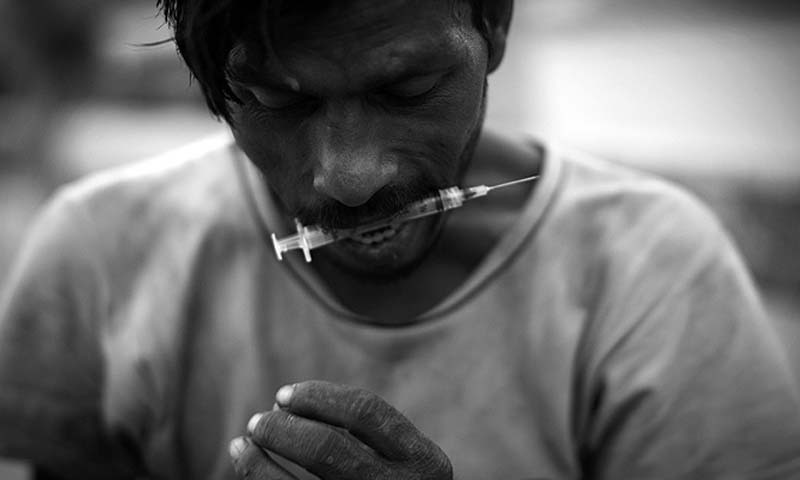 Video =)
http://channel.nationalgeographic.com/drugs-inc/videos/the-k-hole/
bibliography
National geography.com
Ketamine.com
Drugabuse.com